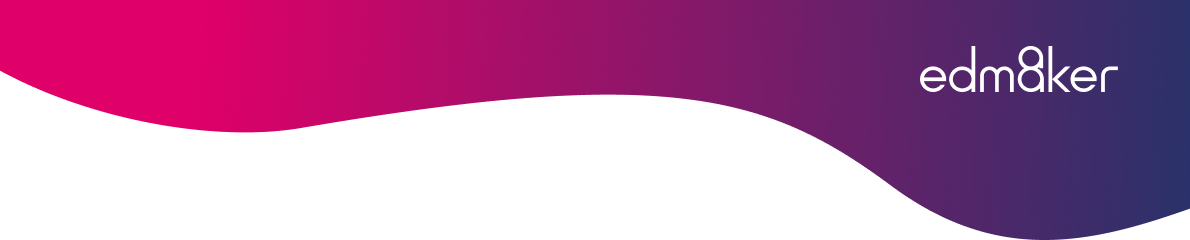 Making the future of young minds
5 + 7
14 + 3
1 + 0
0 + 8
3 + 7
0 + 0
4 + 7
1 + 1
0 + 2
7 + 7
1 + 11
2 + 7
2 + 4
8 + 8
7 + 7
5 + 5
5 + 4
8 + 6
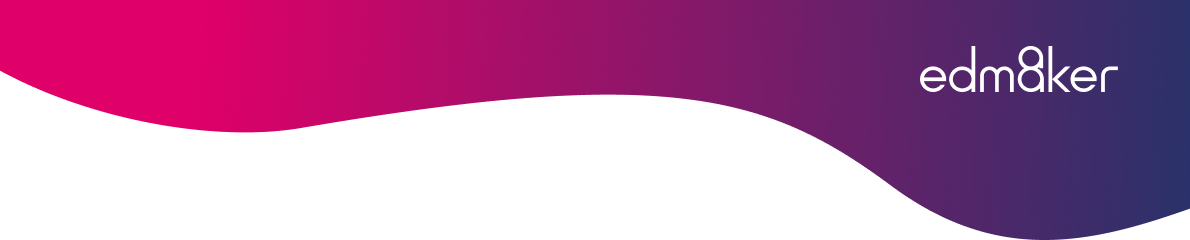 Making the future of young minds
9 - 2
19 - 9
11 - 9
20 - 13
11 - 8
7 - 6
13 - 4
14 - 9
6 - 3
10 - 5
8 - 5
12 - 2
20 - 0
18 - 6
5 - 1
20 - 19
1 - 1
16 - 5
4 - 2
7 - 6
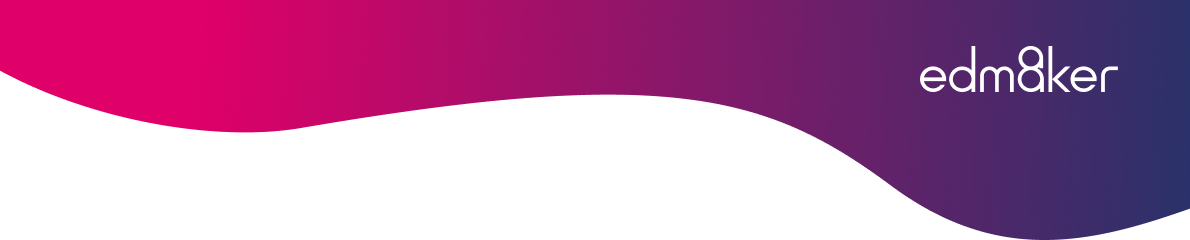 Making the future of young minds
2 x 3
1 x 20
2 x 0
2 x 6
6 x 1
2 x 2
1 x 0
2 x 5